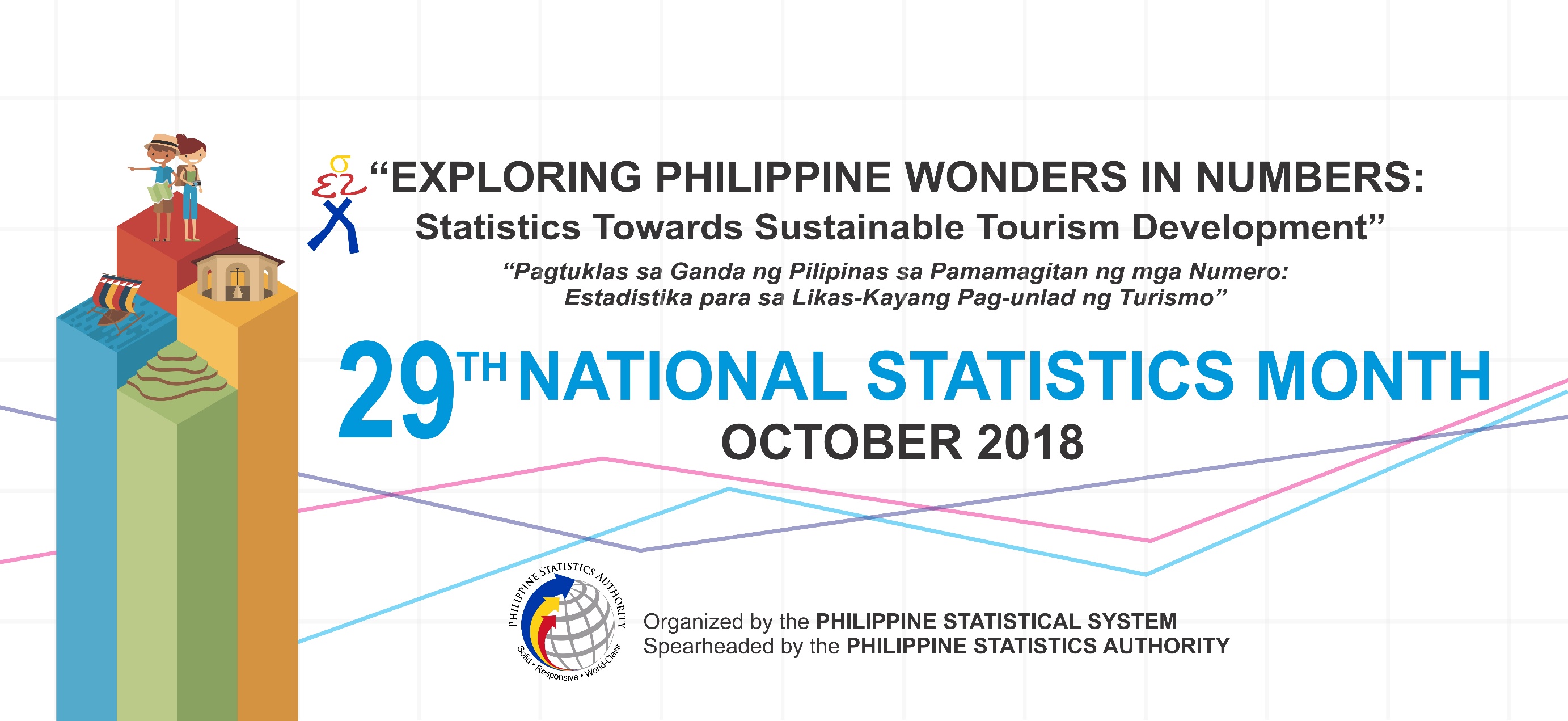 LOGO
AGENCY NAME
Streamer Size: 4 x 9 ft